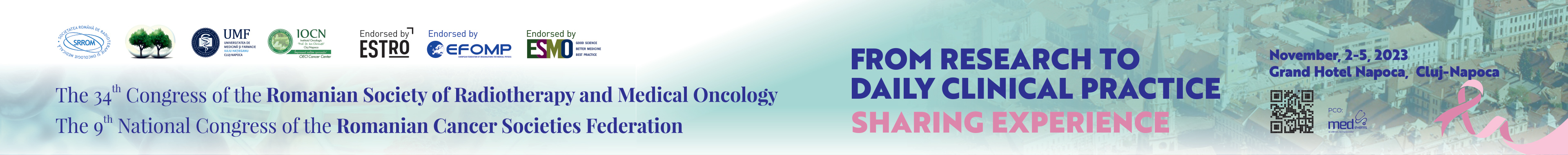 Titlu prezentare
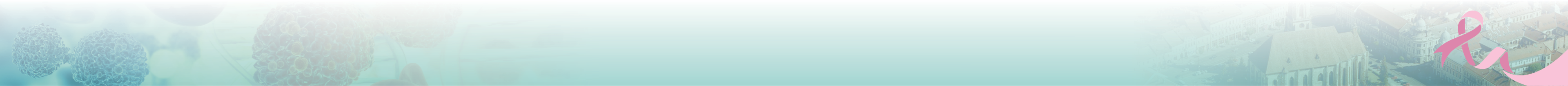 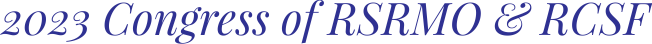 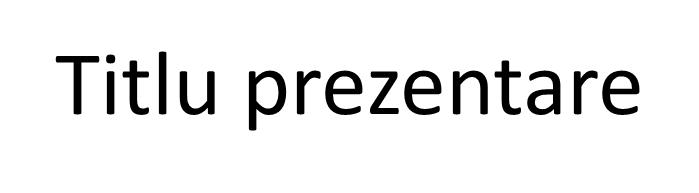 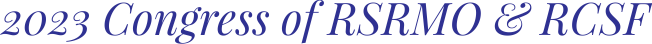